Управление образования администрации  города Березники
МАОУ «Школа №7 для обучающихся с ограниченными возможностями здоровья»
Открытый региональный онлайн-форум 
«Роль дополнительного образования и внеурочной деятельности в развитии личности обучающихся с ОВЗ
«ИНТЕГРАЦИЯ МЕЖПРЕДМЕТНОГО ВЗАИМОДЕЙСТВИЯ НА ЗАНЯТИЯХ КЛУБА «РОБОТОНИК»  С ОБУЧАЮЩИМИСЯ С ИНТЕЛЛЕКТУАЛЬНЫМИ НАРУШЕНИЯМИКАК РЕСУРС ОПТИМИЗАЦИИ ОБРАЗОВАТЕЛЬНОГО ПРОЦЕССА
Игнатьева Мария Владимировна
г. Березники,
Май, 2021-2022 учебный год
ОСОБЕННОСТИ РЕАЛИЗАЦИИ ПРОГРАММЫ
ПРОГРАММА «ROBOTONIK» СПОСОБСТВУЕТ РЕАЛИЗАЦИИ  МОДЕЛИ ИНТЕЛЛЕКТУАЛЬНО-МОТИВАЦИОННОЙ ОБРАЗОВАТЕЛЬНОЙ СРЕДЫ И КОНСТРУКТИВНО-МОДЕЛЬНОЙ,  ОПЫТНО-ЭКСПЕРИМЕНТАЛЬНОЙ ДЕЯТЕЛЬНОСТИ  У ШКОЛЬНИКОВ С ОВЗ:
Программа реализуется в нескольких направлениях, модулях, где изучаются основы робототехнических технологий, датчики, конструирование, программирование. 
Лексические курсы в программе
При реализации программы учитываются индивидуальные возможности детей.
Материал подбирается в соответствии с возрастом и особенностями обучающихся. 
Дети учатся концентрировать внимание, работать с мелкими деталями. 
Развивается фантазия и пространственное мышление.
ИНТЕГРАЦИЯ  МЕЖПРЕДМЕТНОГО ВЗАИМОДЕЙСТВИЯ
СОДЕРЖАНИЕ  ПРОГРАММЫ. МОДУЛИ:
4
Лексическо-робототехнический курс «Проектные решения».
1
Основы робототехнических технологий
Конструирование и основы программирования
2
3
5
Развитие речи через робототехнику
Спорт- это жизнь!  Мини-соревнования в среде «LEGO»
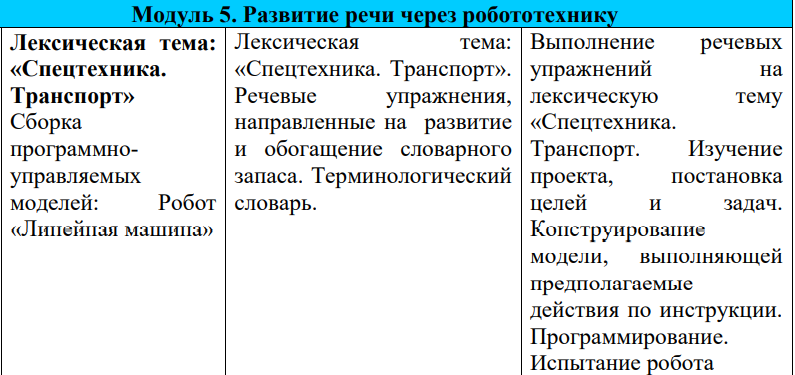 ЛЕКСИЧЕСКАЯ ТЕМА «СОБАКА – ДРУГ ЧЕЛОВЕКА»
          Упражнения, направленные на развитие речевых процессов
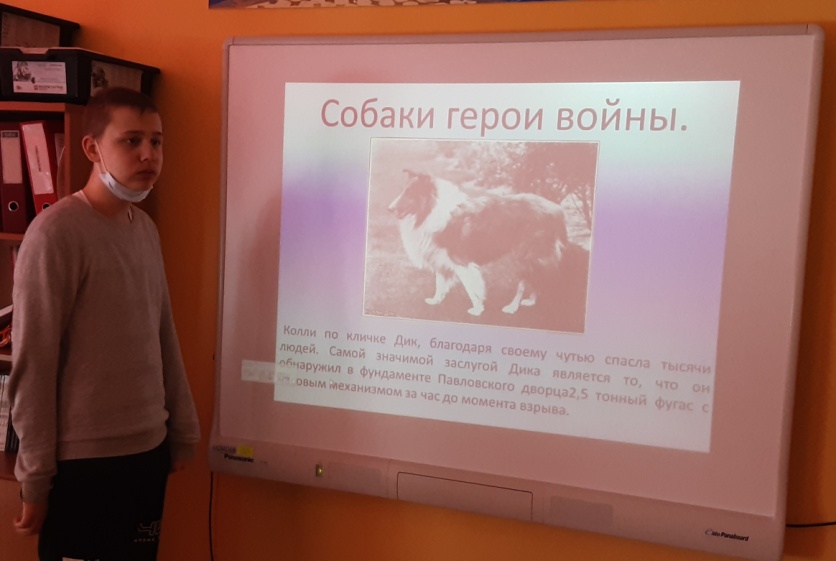 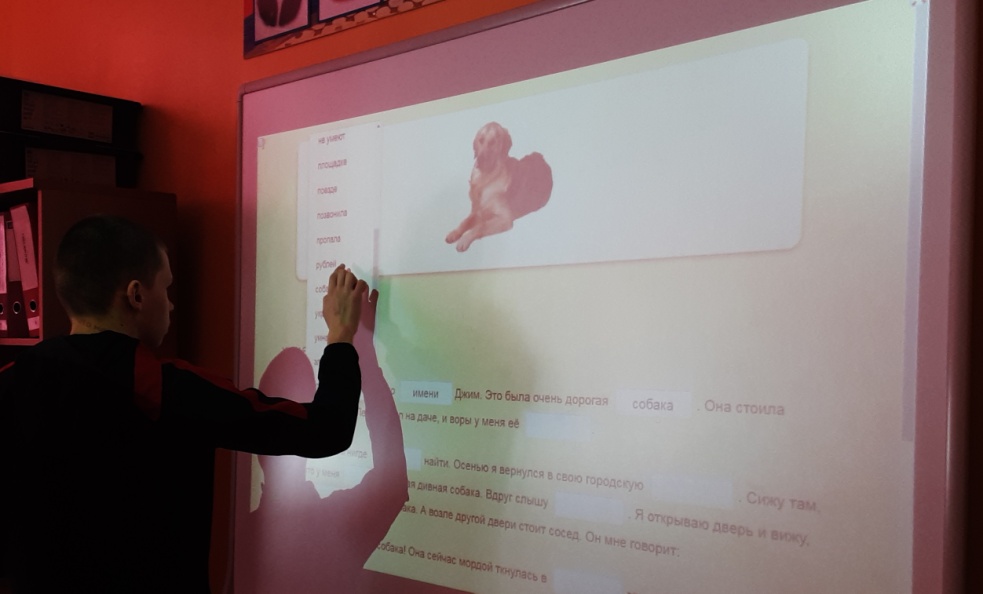 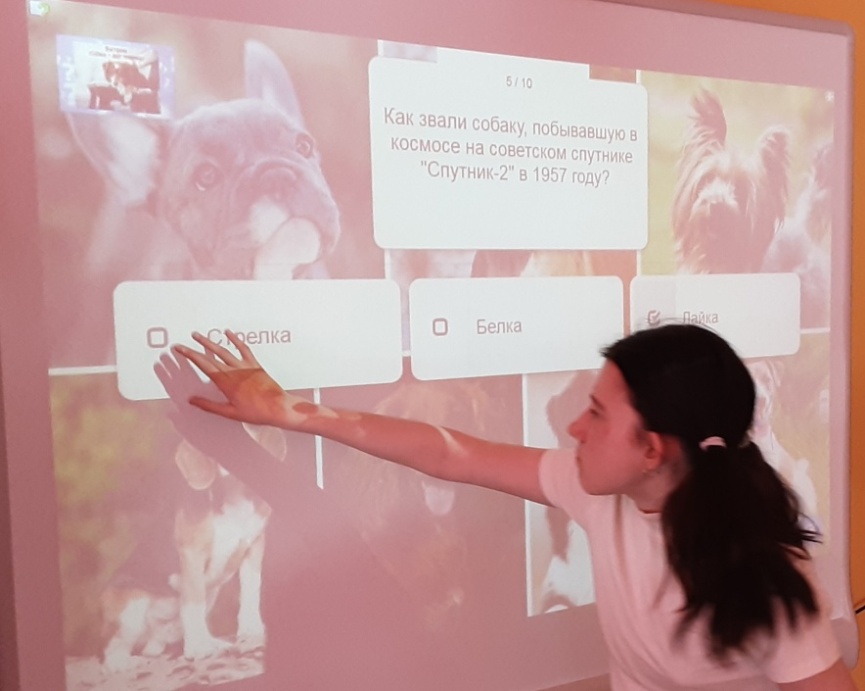 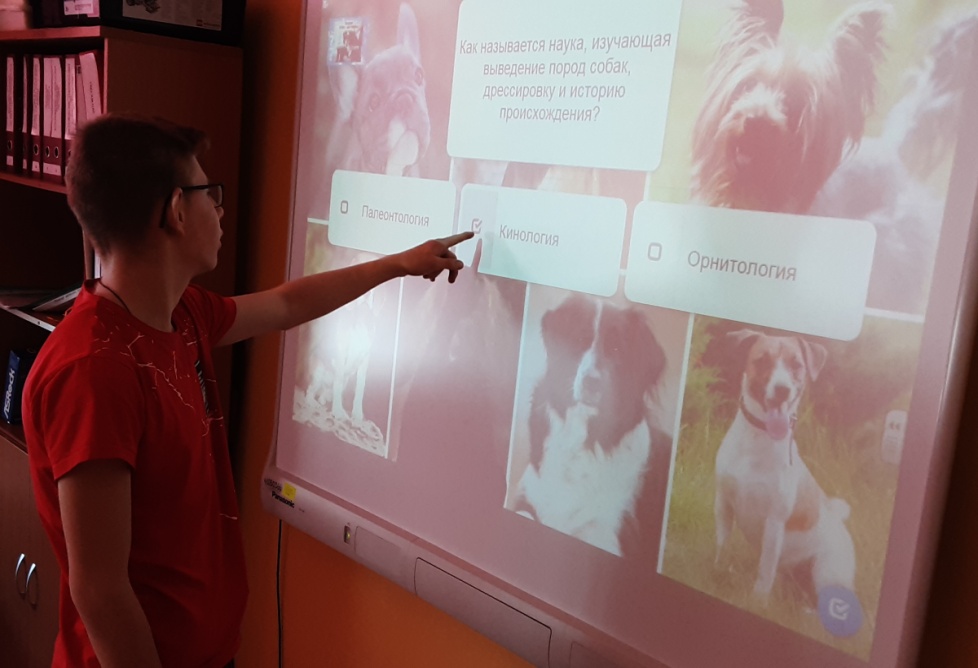 ЭТАП  КОНСТРУИРОВАНИЯ  И ПРОГРАММИРОВАНИЯ.
LEGO WeDo 2.0.  «ЩЕНОК». РАЗНОУРОВНЕВЫЙ ПОДХОД
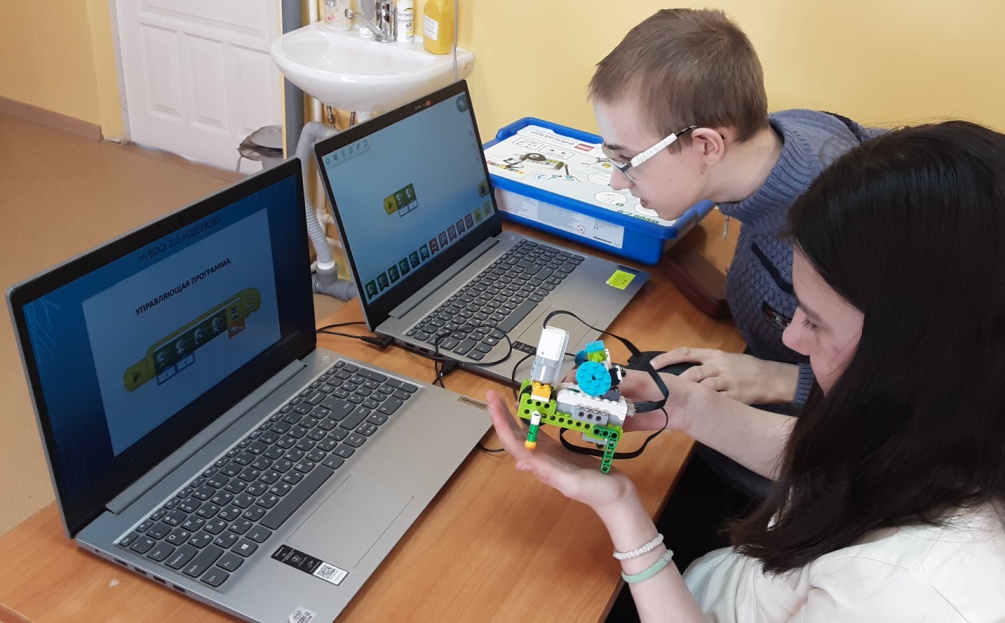 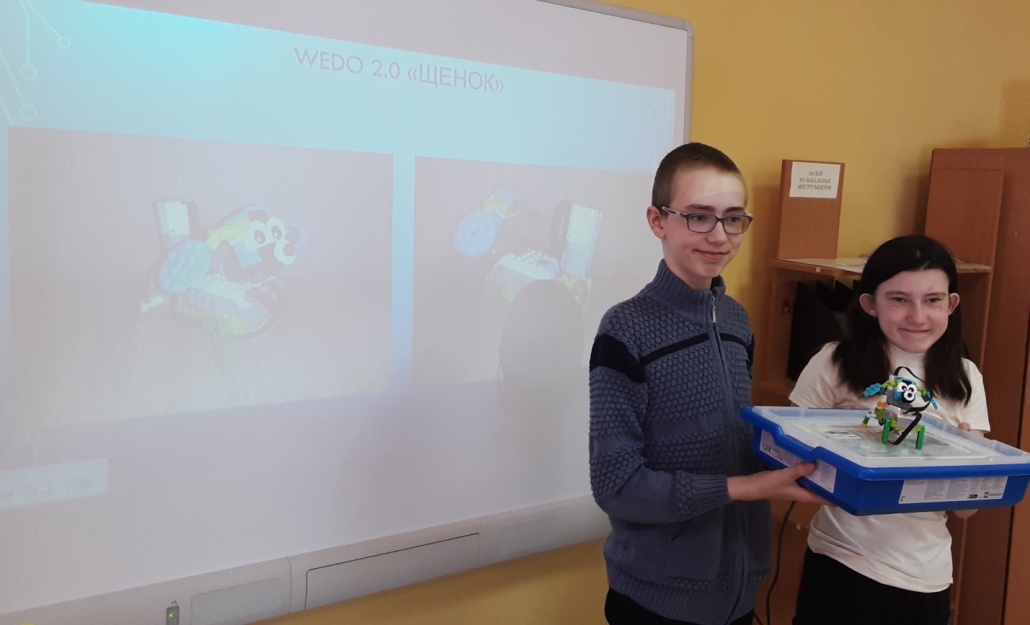 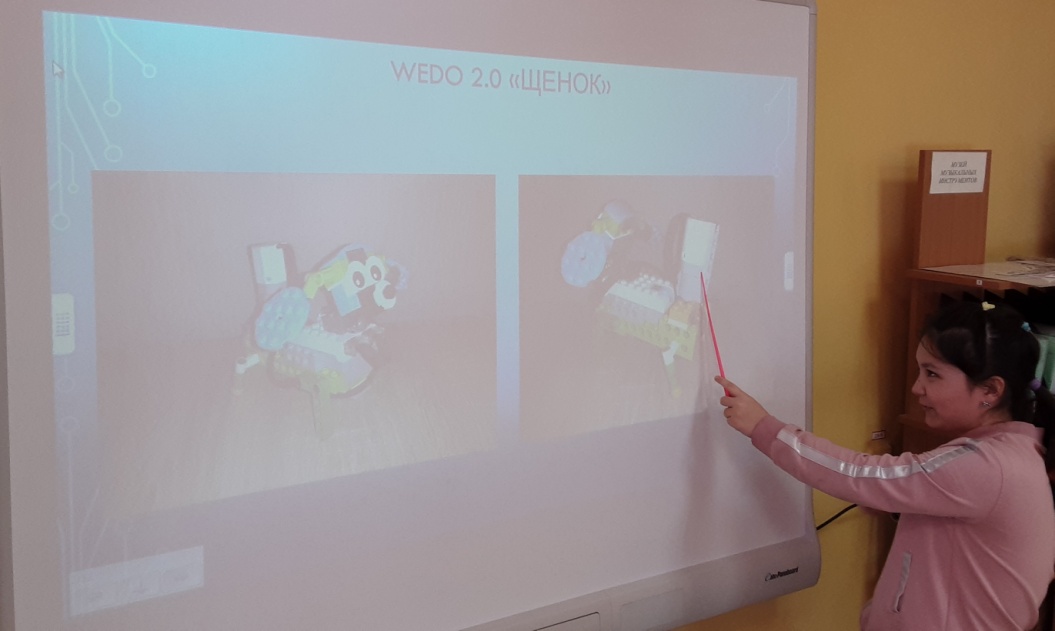 ЭТАП  КОНСТРУИРОВАНИЯ  И ПРОГРАММИРОВАНИЯ.
MINDSTORMS EV-3 «ЩЕНОК». РАЗНОУРОВНЕВЫЙ ПОДХОД
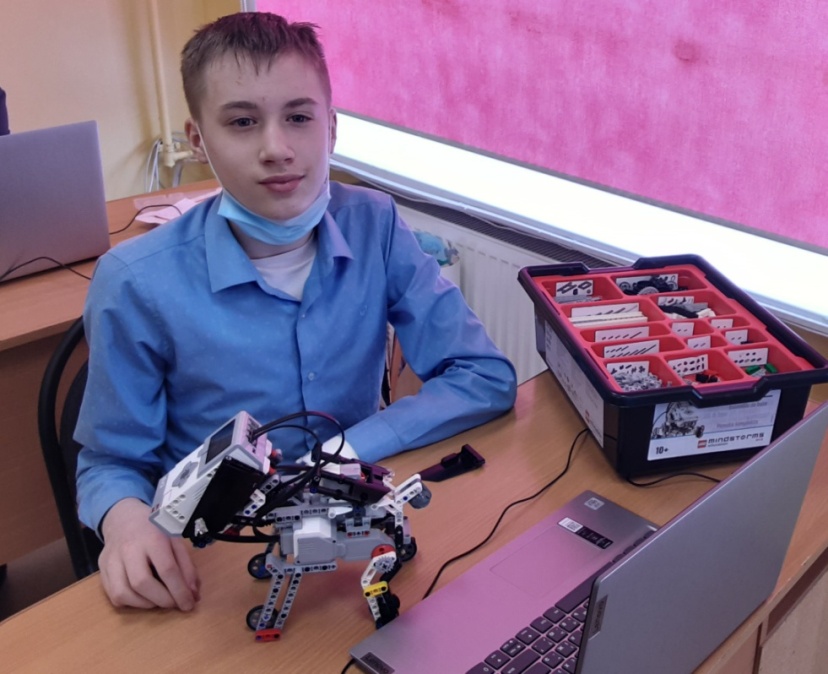 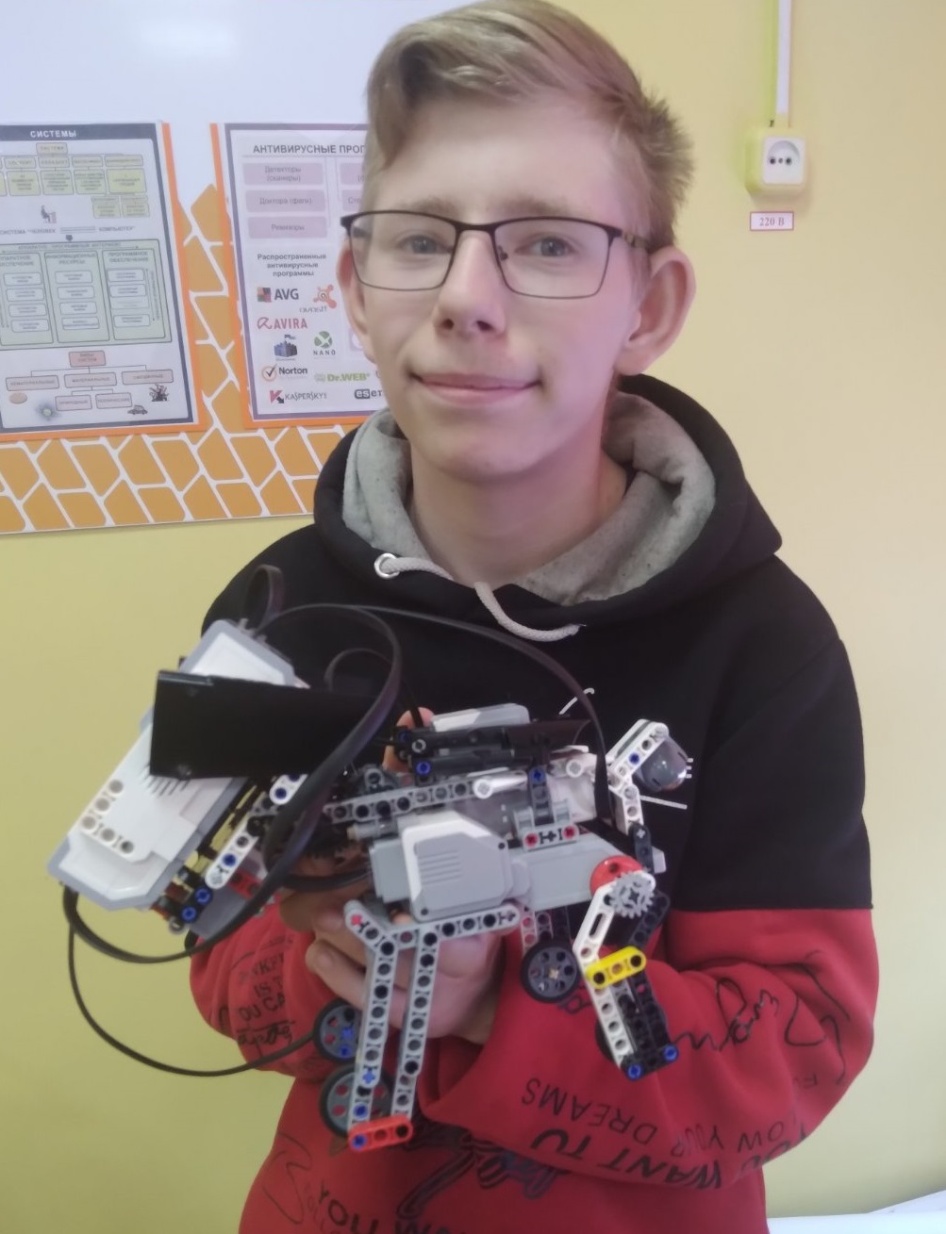 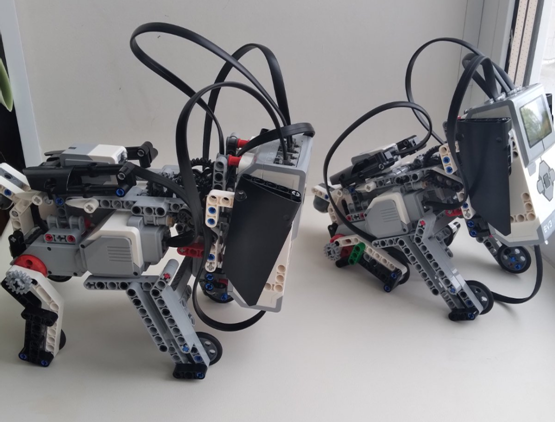 ЛЕКСИЧЕСКАЯ ТЕМА «ПЕЛИКАН»
          Упражнения, направленные на развитие речевых процессов, концентрацию внимания.
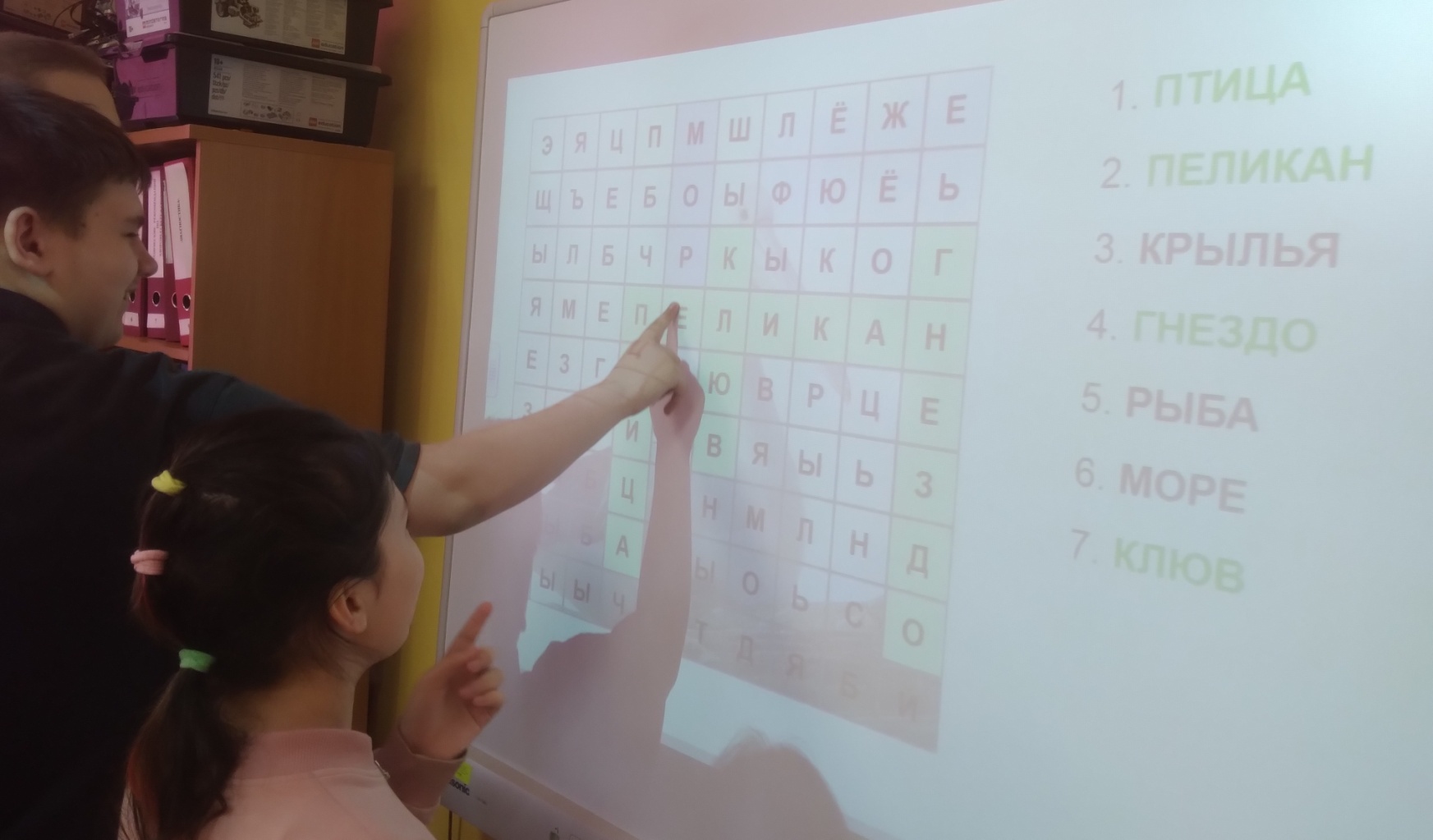 ЭТАП  КОНСТРУИРОВАНИЯ  И ПРОГРАММИРОВАНИЯ.
LEGO WeDo  9580.  «ПЕЛИКАН»
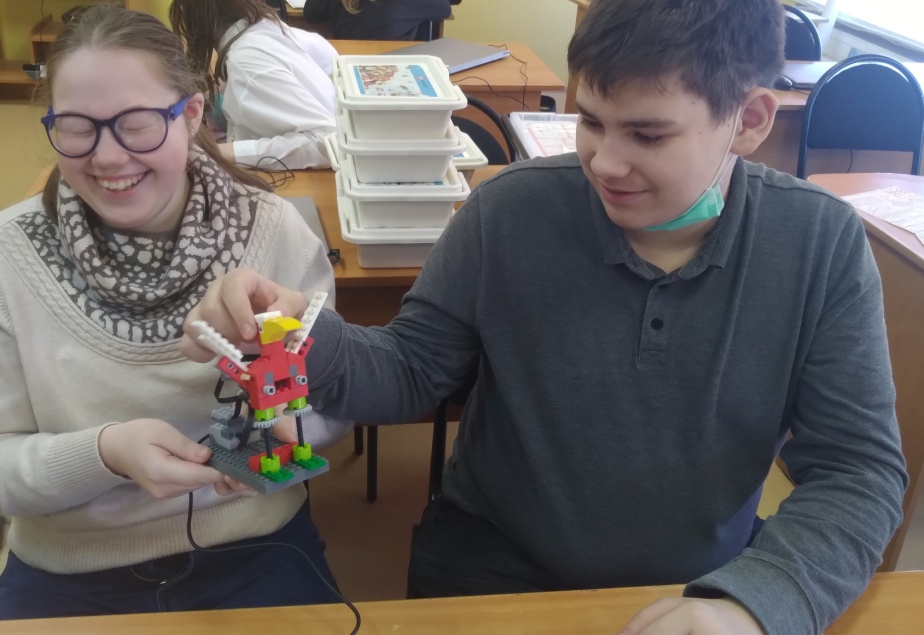 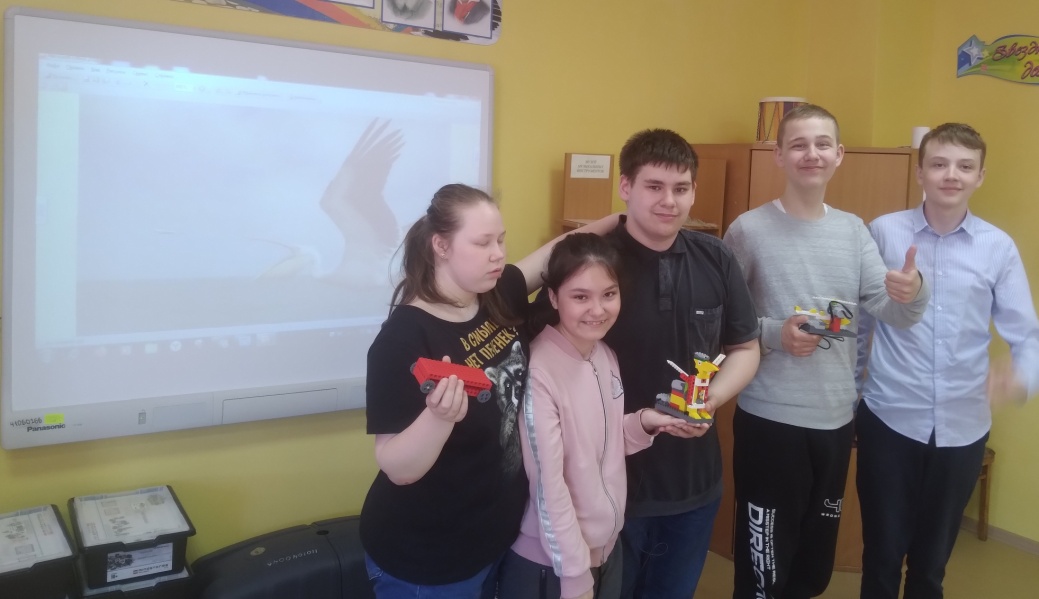 ПРОЕКТ НАЯ ДЕЯТЕЛЬНОСТЬ:РАСТЕНИЯ И ОПЫЛИТЕЛИ
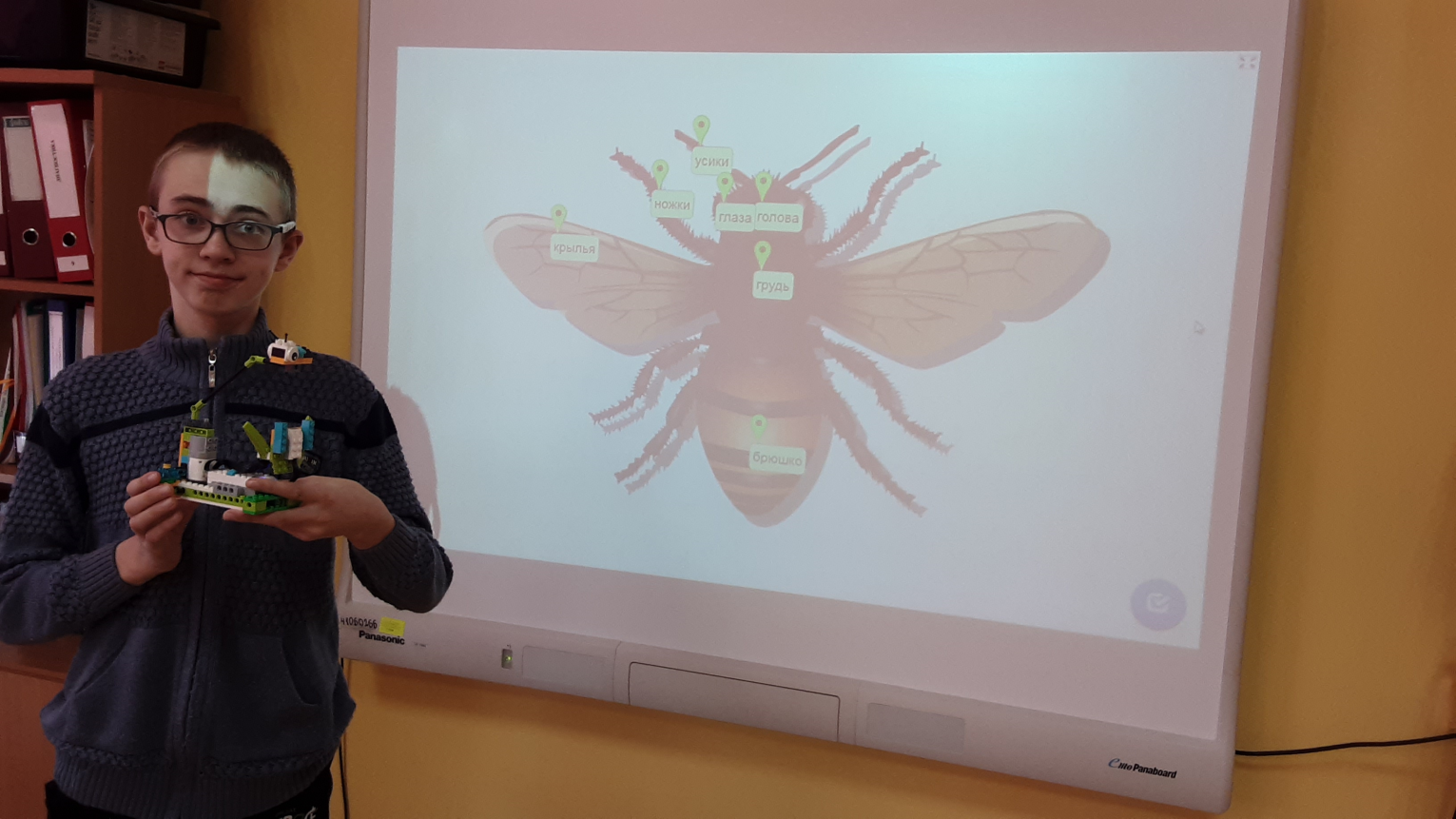 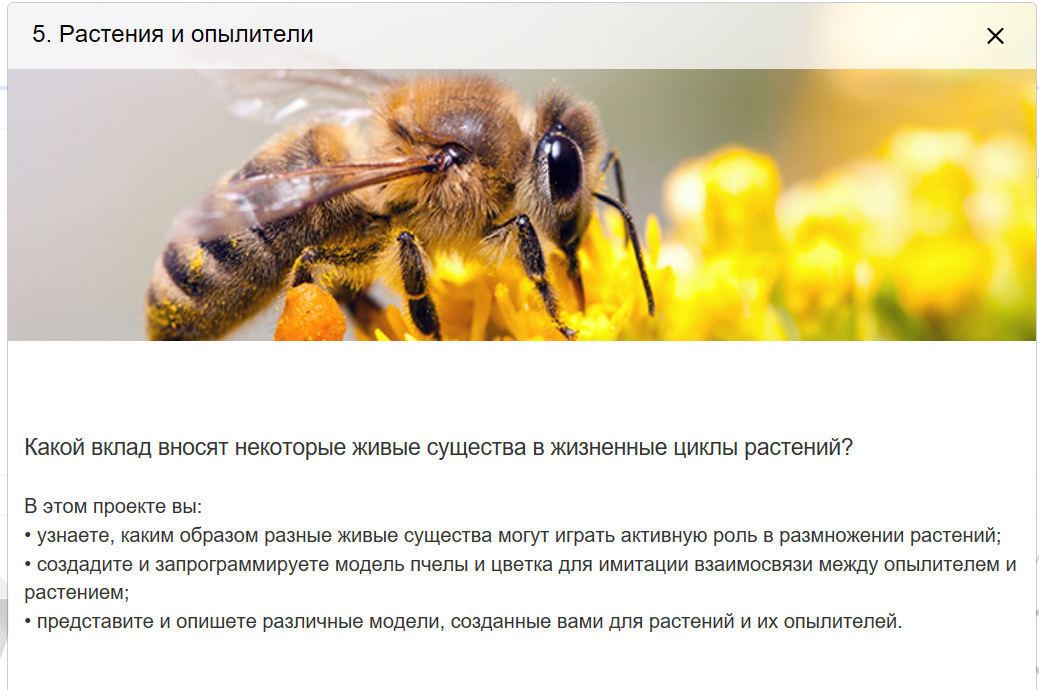 ИЗУЧЕНИЕ ОСНОВ
 КОНСТРУИРОВАНИЯ И  ПРОГРАММИРОВАНИЯ.
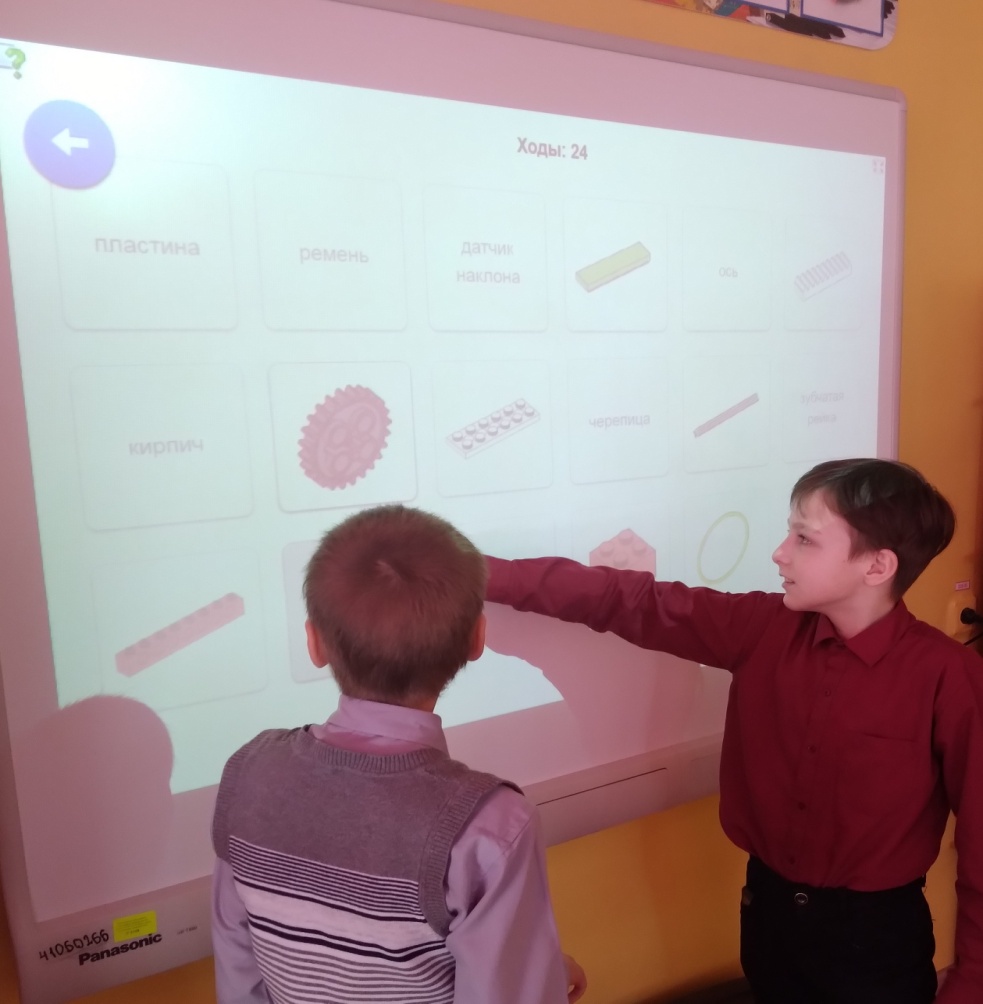 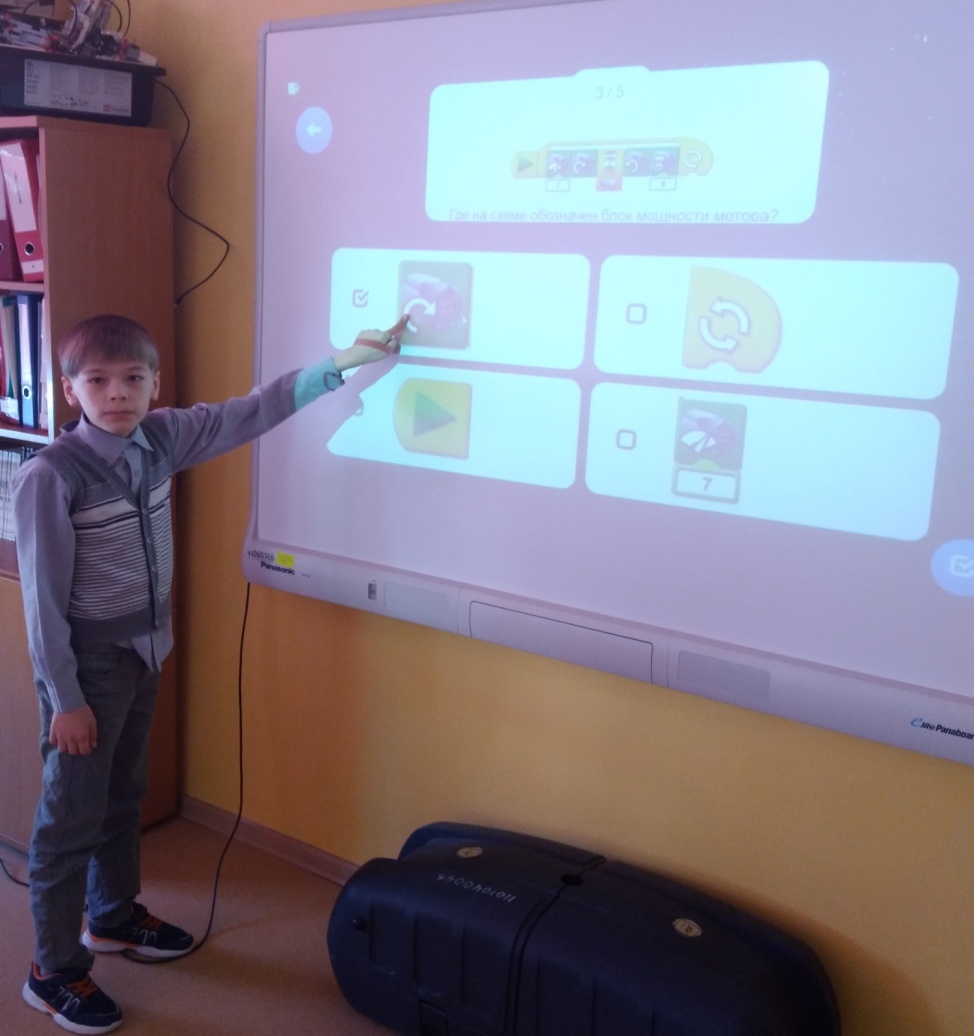 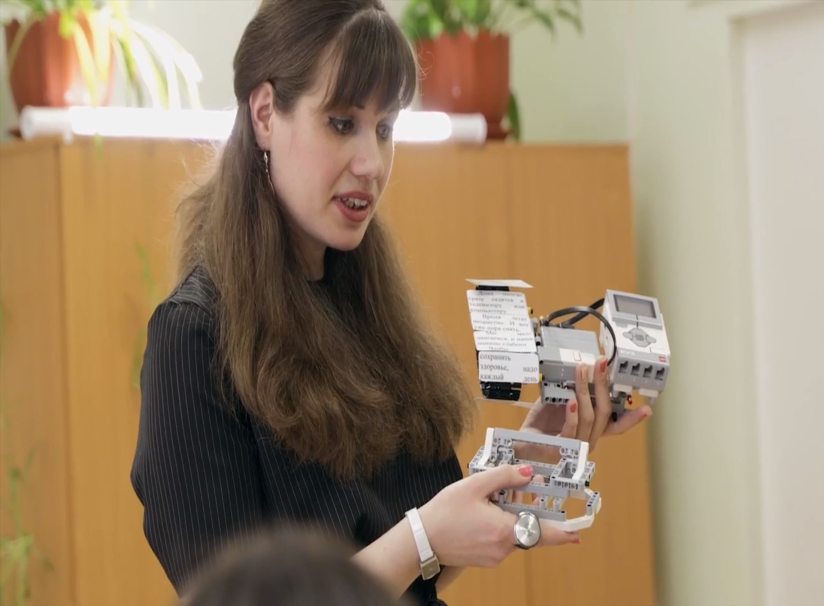 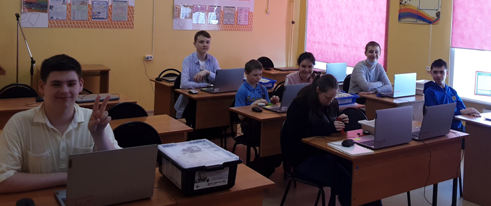 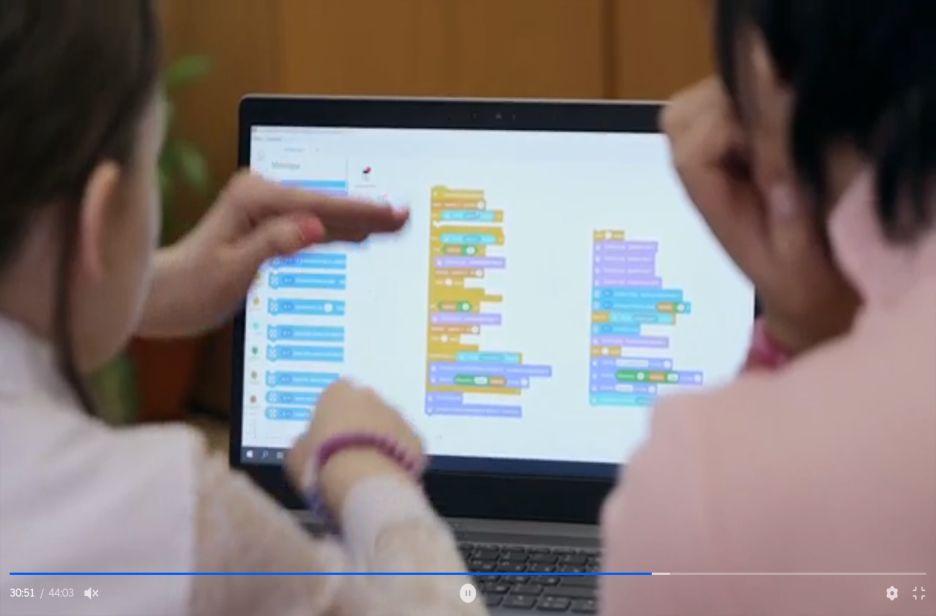 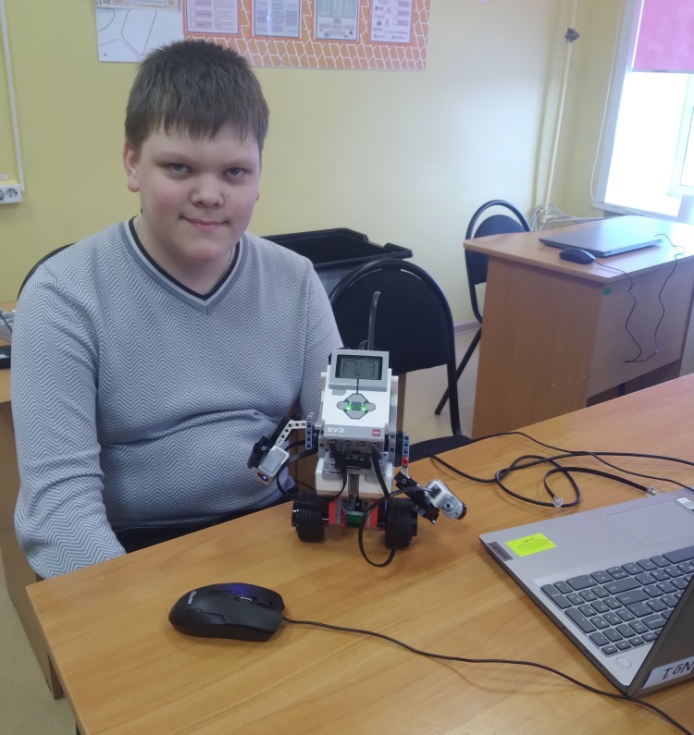 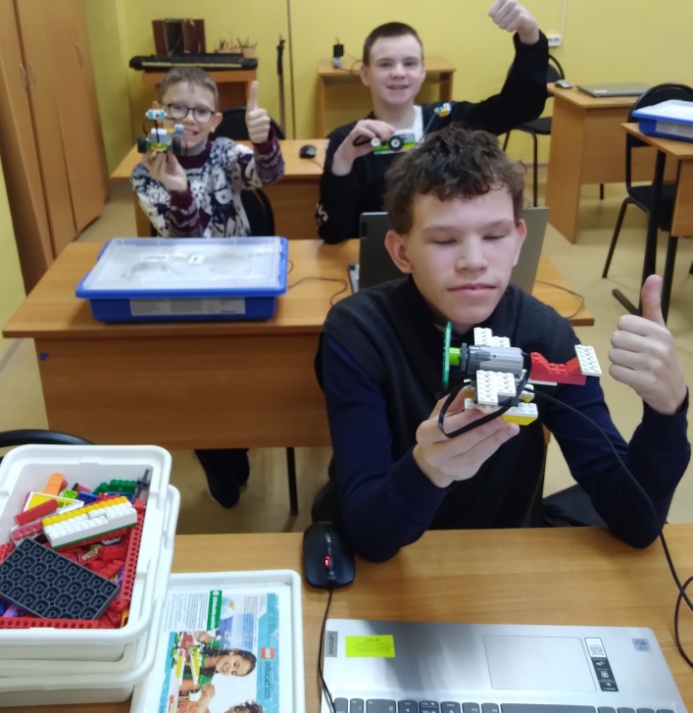 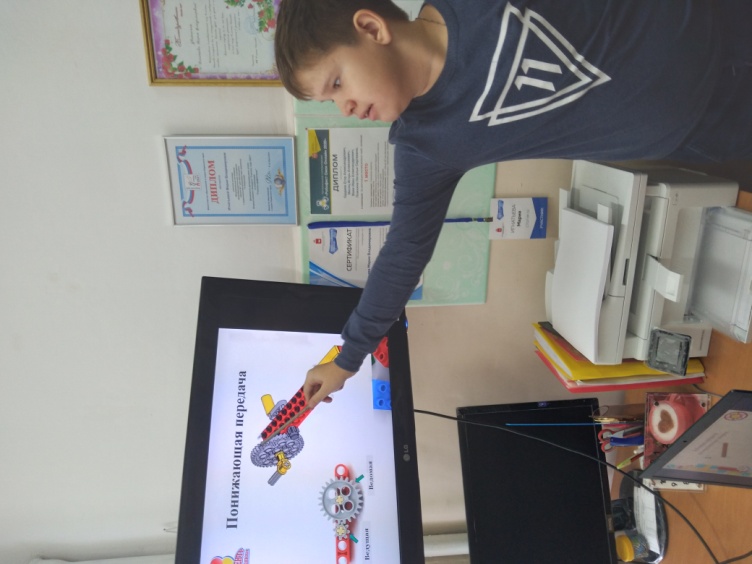 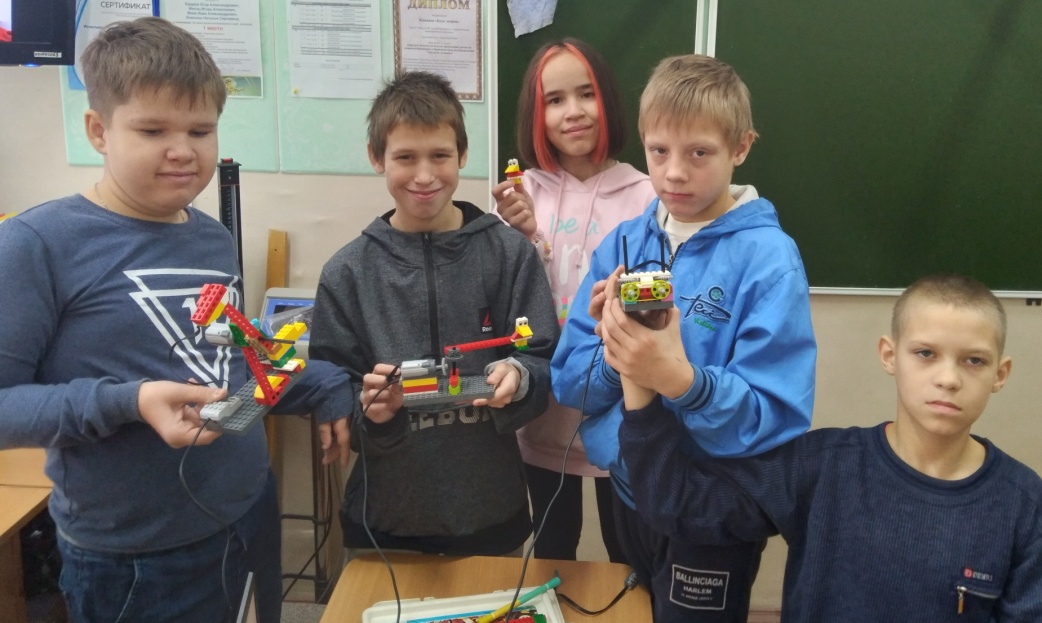 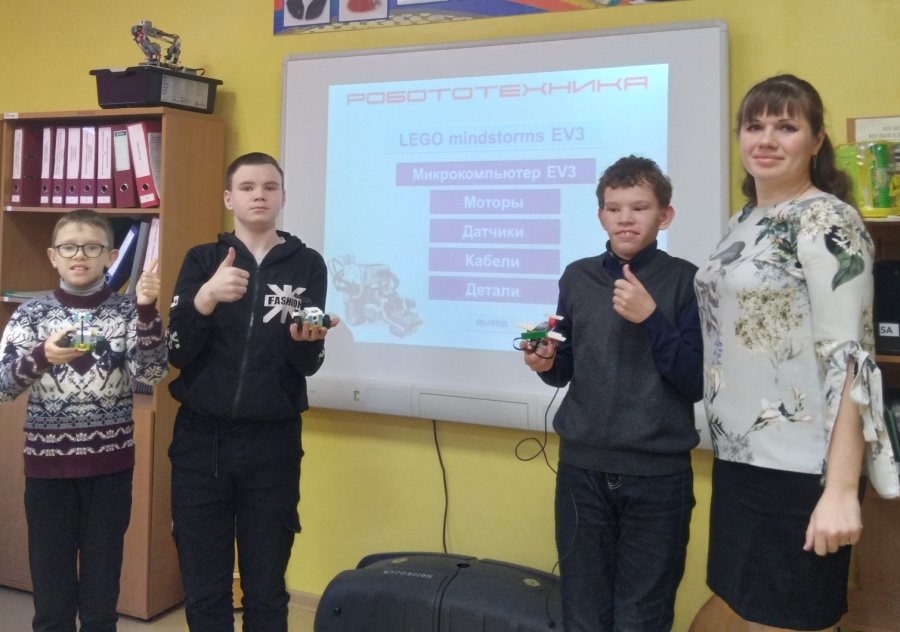 ИНТЕГРИРОВАННЫЙ ПРОЕКТ 
ПО РОБОТОТЕХНИКЕ И  РАЗВИТИЮ РЕЧЕВЫХ    
       ПРОЦЕССОВ  «МОРСКОЕ ПУТЕШЕСТВИЕ»
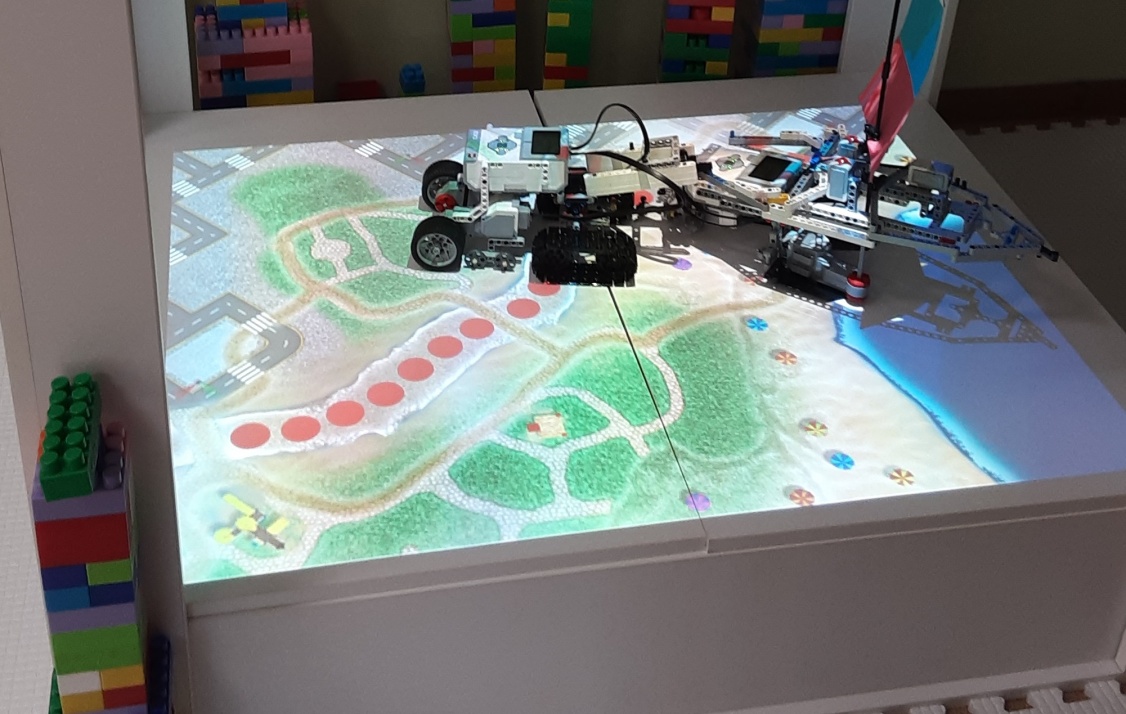 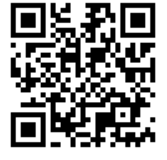 https://youtu.be/lWpaEG6HvL0
Эффективность образовательной практики
Таким образом, использование инновационных LEGO-технологий, робототехнических модулей, нетрадиционных методов и приемов с конструкторами предотвращает утомление детей, поддерживает у них познавательную активность, повышает эффективность логопедической работы в целом. Современные образовательные конструкторы обладают огромными дидактическими возможностями, которые эффективно и творчески может использовать учитель в образовательном процессе обучающихся с ОВЗ с учетом интеграции межпредметного взаимодействия.
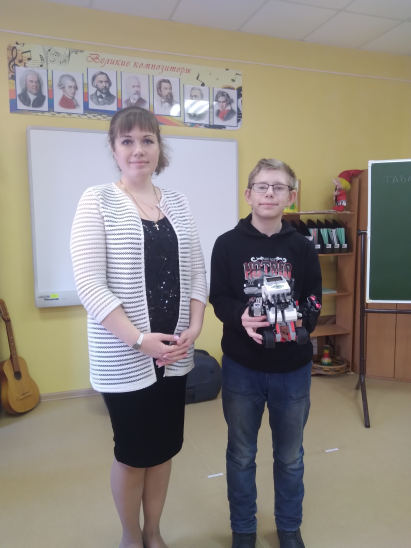 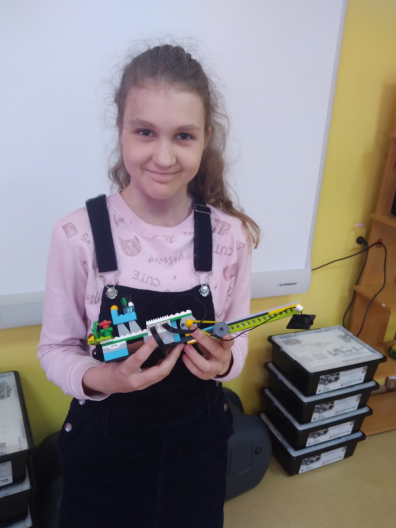 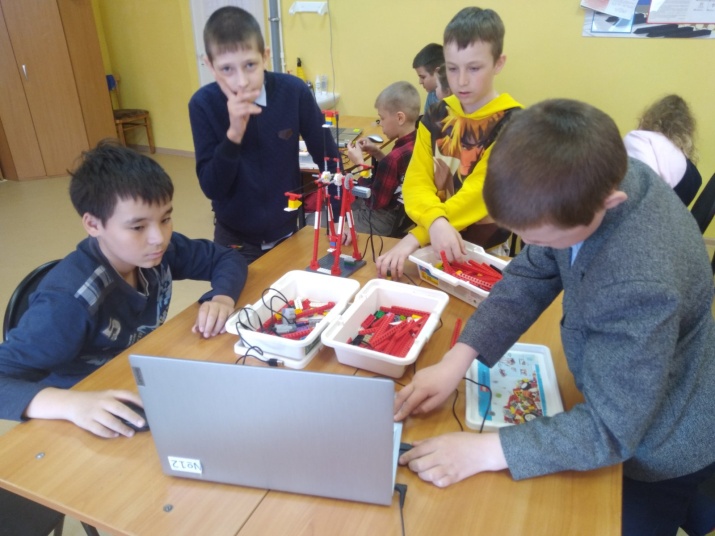